File Management
Damian Gordon
File Management
Damian’s
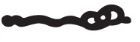 Believe It or Not!
BELIEVE IT OR NOT…
From the computer’s point of view, there is no such thing as a file.
It is only because the operating system is creating the illusion of a file that they exist
From the computer’s point of view, there is only blocks of memory, either allocated or unallocated.
File Management
The File Manager (or File Management System) is the manager in the Operating System that creates the illusion that there are files and folders being stored in computer memory.
Operating System
Files and Folders
Hardware
Memory Locations
Hard Disk
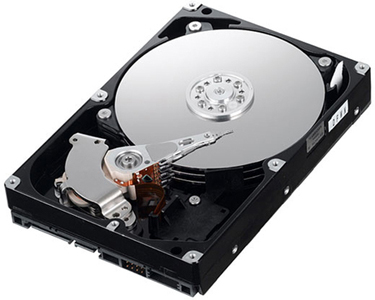 Hard Disk
v
v
v
Track
Hard Disk
v
v
v
Track
Hard Disk
v
v
v
Sector
Track
Hard Disk
Block
v
v
v
Sector
v
v
v
Unallocated Memory
(Available Memory)
Allocated Memory
(Used Memory)
File Management
The File Manager
Keeps track of where files are stored
Determines how the files are stored
Follows operating system file allocation policies
Uses available storage space efficiently for files
Creates a record/log of all file usage
Allocates a file to a user if is free, and if they are permitted access to it.
De-allocates file when user finished with it.
File Management
The file manager ALLOCATES a file by reading it from the hard disk and loading it into memory while updating its record of who is using what file.

 The file manager DEALLOCATES a file by updating the file tables and rewriting the file (if changed) to the hard disk. Any processes waiting to access the file will be notified.
File Management
Some definitions:
A FIELD is a collection of bytes that can be identified by a user, and has a type and size. 

A RECORD is a collection of related FIELDS.

A FILE is a collection of records.

A DIRECTORY (or FOLDER) is a special type of file that which has lists of files and their attributes.
File Management
Typical things you can do with a file are:

CREATE
OPEN
DELETE
RENAME
COPY
etc.
File Management
The name of a file is usually in two parts:
File Management
The name of a file is usually in two parts:

MakeABackup.bat
File Management
The name of a file is usually in two parts:

MakeABackup.bat
Filename
File Management
The name of a file is usually in two parts:

MakeABackup.bat
Filename
extension
File Management
File Management
File Management
The full filename includes path information:

C:\WINDOWS\system32\MakeABackup.bat
Filename
extension
File Management
The full filename includes path information:

C:\WINDOWS\system32\MakeABackup.bat
path
Filename
extension
File Management
The full filename includes path information:

C:\WINDOWS\system32\MakeABackup.bat
path
Filename
extension
Absolute filename
File Management
If I am in the following folder:

C:\WINDOWS\system32\BackupFolder\

Then the address of the file is:

..\MakeABackup.bat
File Management
If I am in the following folder:

C:\WINDOWS\system32\BackupFolder\

Then the address of the file is:

..\MakeABackup.bat
Relative filename
Physical Storage Allocation
The Operating System store files as records in memory, where many records make up a single file.

There are three main ways a file is physically stored in memory:
Contiguous Storage
Non-contiguous Storage
Indexed Storage
v
v
v
Contiguous Storage
Contiguous Storage means that records of a file are stored one after another. 
It is a very simple policy to implement, and once you have found the start of the file, it’s very easy to find the rest of it.
Contiguous Storage
Contiguous Storage
New file:
Contiguous Storage
Does it fit here?
Contiguous Storage
Does it fit here?
NO
Contiguous Storage
Contiguous Storage
Contiguous Storage
Does it fit here?
Contiguous Storage
Does it fit here?
NO
Contiguous Storage
Contiguous Storage
Does it fit here?
Contiguous Storage
Does it fit here?
YES
Contiguous Storage
Does it fit here?
YES
Contiguous Storage
Does it fit here?
YES
Contiguous Storage
The problem with is that if you have expand the file, you either need to have free space allocated at the end, or copy the whole file to a different location on the disk that has enough space.
Non-contiguous Storage
Non-contiguous Storage means that records of a file are stored where ever there is free space. 
The file manager will try to put as much of it together as possible, but there will be other part spread out over the disk. 
These extra bits are sometimes called extents and these are linked together with pointers. 
This means there is no easy way to determine the exact location of a record in a file.
Non-contiguous Storage
New file:
Non-contiguous Storage
Does it fit here?
Non-contiguous Storage
Does it fit here?
Who cares, this is 
where it is going
Non-contiguous Storage
Non-contiguous Storage
Non-contiguous Storage
Non-contiguous Storage
extent
Non-contiguous Storage
extent
Non-contiguous Storage
extent
Indexed Storage
Indexed Storage means that as well as the records in the file, an index block is created, with pointers to each individual file.
Indexed Storage
Indexed Storage
File 1:
abcdefgh
File 2:
vwxyz
Indexed Storage
File 1
File 1:
abcdefgh
File 2:
vwxyz
Indexed Storage
File 1
File 2
File 1:
abcdefgh
File 2:
vwxyz
Indexed Storage
File 1
File 2
Without an INDEX BLOCK, how do I find file 2?
File 1:
abcdefgh
File 2:
vwxyz
Indexed Storage
File 1
File 2
Without an INDEX BLOCK, how do I find file 2?
File 1:
abcdefgh
File 2:
vwxyz
We do a sequential search.
Indexed Storage
File 1
File 2
Is this file 2?
Indexed Storage
File 1
File 2
NO
Is this file 2?
Indexed Storage
File 1
File 2
Is this file 2?
Indexed Storage
File 1
File 2
NO
Is this file 2?
Indexed Storage
File 1
File 2
Is this file 2?
Indexed Storage
File 1
File 2
NO
Is this file 2?
Indexed Storage
File 1
File 2
Is this file 2?
Indexed Storage
File 1
File 2
NO
Is this file 2?
Indexed Storage
File 1
File 2
Is this file 2?
Indexed Storage
File 1
File 2
NO
Is this file 2?
Indexed Storage
File 1
File 2
Is this file 2?
Indexed Storage
File 1
File 2
NO
Is this file 2?
Indexed Storage
File 1
File 2
Is this file 2?
Indexed Storage
File 1
File 2
NO
Is this file 2?
Indexed Storage
File 1
File 2
Is this file 2?
Indexed Storage
File 1
File 2
NO
Is this file 2?
Indexed Storage
File 1
File 2
Is this file 2?
Indexed Storage
File 1
File 2
NO
Is this file 2?
Indexed Storage
File 1
File 2
Is this file 2?
Indexed Storage
File 1
File 2
NO
Is this file 2?
Indexed Storage
File 1
File 2
Is this file 2?
Indexed Storage
File 1
File 2
NO
Is this file 2?
Indexed Storage
File 1
File 2
Is this file 2?
Indexed Storage
File 1
File 2
NO
Is this file 2?
Indexed Storage
File 1
File 2
Is this file 2?
Indexed Storage
File 1
File 2
NO
Is this file 2?
Indexed Storage
File 1
File 2
Is this file 2?
Indexed Storage
File 1
File 2
NO
Is this file 2?
Indexed Storage
File 1
File 2
Is this file 2?
Indexed Storage
File 1
File 2
NO
Is this file 2?
Indexed Storage
File 1
File 2
Is this file 2?
Indexed Storage
File 1
File 2
YES
Is this file 2?
Indexed Storage
File 1
File 2
File 1:
abcdefgh
File 2:
vwxyz
Indexed Storage
File 1
File 2
So how does it work with an INDEX BLOCK?
File 1:
abcdefgh
File 2:
vwxyz
Indexed Storage
File 1
File 2
INDEX BLOCK:
File 1:
abcdefgh
File 2:
vwxyz
Indexed Storage
File 1
File 2
INDEX BLOCK:
Indexed Storage
File 1
File 2
INDEX BLOCK:
Indexed Storage
File 1
File 2
INDEX BLOCK:
Indexed Storage
File 1
File 2
INDEX BLOCK:
Indexed Storage
This support both sequential and direct access to records, and for larger files there can be multiple indexes.
Access Control Matrix
The Access Control Matrix shows the access that each user has for each file on the system. The possible accesses are:

R: Read
W: Write 
E: Execute 
D:Delete
Access Control Matrix
Access Control Matrix
Access Control Matrix
In DOS the Access Controls are:

R: Read
W: Write
C: Change
F: Full Control
Access Control Matrix
In DOS access to a file can assigned to one of two groups:

User
User Group
Access Control Matrix
In DOS if we want to grant permissions to file, e.g. MakeABackup.bat, we do:

cacls
Access Control Matrix
In DOS if we want to grant permissions to file, e.g. MakeABackup.bat, we do:

cacls filename arguments
Access Control Matrix
In DOS if we want to grant permissions to file, e.g. MakeABackup.bat, we do:

cacls filename [/T] [/M] [/L] [/S[:SDDL]] [/E] [/C] [/G user:?] [/R user [...]] [/P user:? [...]] [/D user [...]]
Access Control Matrix
In DOS cacls works as follows:
Access Control Matrix
In DOS cacls works as follows:
Access Control Matrix
Add Read-Only permission to a single file CACLS MakeABackup.bat /E /G "Power Users":R

Add Full Control permission to a second group of usersCACLS MakeABackup.bat /E /G "FinanceUsers":F

Now revoke the Read permissions from the first groupCACLS MakeABackup.bat /E /R "Power Users"
Access Control Matrix
Now give the first group Full ControlCACLS MakeABackup.bat /E /G "Power Users":F

Give Finance group Full Control of folder and all sub-folders CACLS c:\docs\work /E /T /C /G "FinanceUsers":F
Access Control Matrix
In Linux/Unix the Access Controls are:

R: Read
W: Write
X: Execute
Access Control Matrix
In Linux/Unix access to a file can assigned to one of three groups:

User
User Group
World
Access Control Matrix
In Linux/Unix access to a file can assigned to one of three groups:

User -you
User Group – everyone in your group
World – everyone with a login to the system
Access Control Matrix
In Linux/Unix access to a file can assigned to one of three groups:

 -rwxrwxrwx

          User   User Group   World
Access Control Matrix
In Linux/Unix access to a file can assigned to one of three groups:
 -rwxrwxrwx
-111111111
Access Control Matrix
In Linux/Unix access to a file can assigned to one of three groups:
 -rwxr-xr-x
-111101101
Access Control Matrix
In Linux/Unix access to a file can assigned to one of three groups:
 -rwx--x--x
-101001001
Access Control Matrix
In Linux/Unix access to a file can assigned to one of three groups:
 -rwxrwxrwx
-111111111
-  7     7    7
Access Control Matrix
In Linux/Unix access to a file can assigned to one of three groups:
 -rwxr-xr-x
-111101101
-  7    5    5
Access Control Matrix
In Linux/Unix access to a file can assigned to one of three groups:
 -rwx--x--x
-111001001
-  7     1   1
Access Control Matrix
If we want to grant permissions to file, e.g. MakeABackup.bat, we do:

chmod 755 MakeABackup.sh
chmod 777 MakeABackup.sh
chmod 700 MakeABackup.sh
Access Control Matrix
In Linux/Unix, access to a file can assigned to one of three groups:
 -rwxrwxrwx

          User   User Group   World
Access Control Matrix
In Linux/Unix, access to a folder/directory can assigned to one of three groups:
 drwxrwxrwx

          User   User Group   World
Access Control Matrix
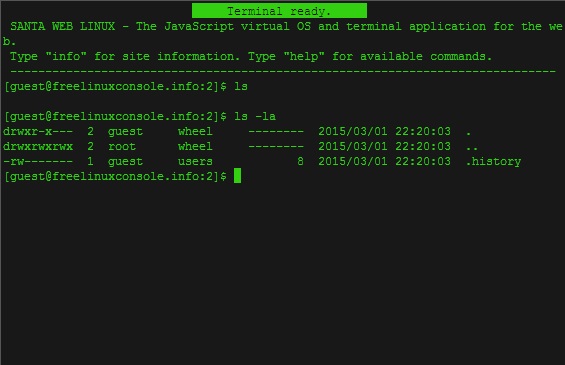